Vadémécum d’utilisation de la plateforme POPS
Février 2024
Accès et authentification
POPS est une Plateforme cOllaborative de gestion de Projets Scientifiques mise en œuvre par l'UMR6554 LETG du CNRS en partenariat avec l'OSU IUEM.

Accès : https://www-iuem.univ-brest.fr/pops/

Authentification avec la fédération d’identité RENATER : https://www-iuem.univ-brest.fr/pops/login
Authentification RENATER ou CRU
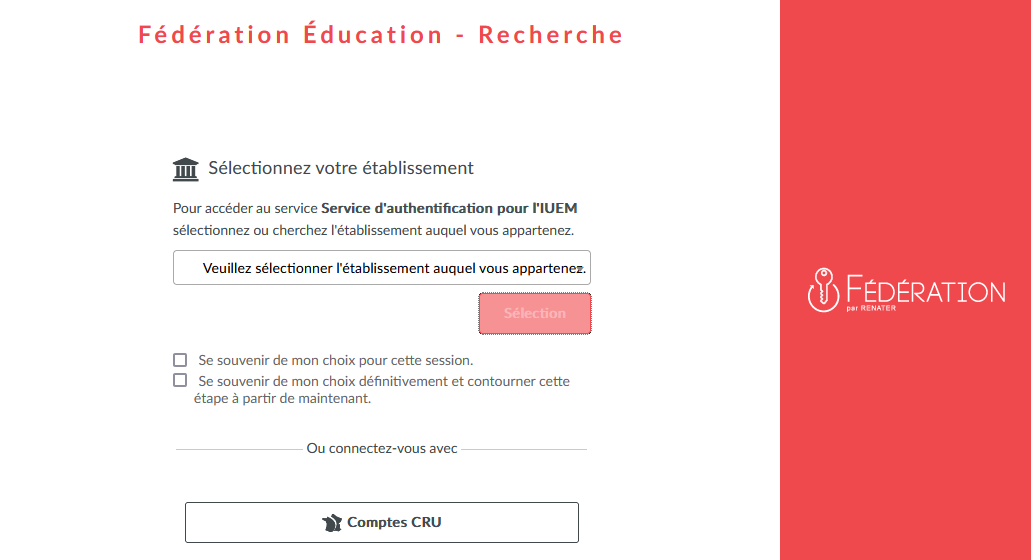 1) cochez les cases si nécessaire
2) Sélectionnez votre établissement
2 bis) si vous ne faites pas partie d’un établissement  RENATER, créez et utilisez un compte CRU
Organisation d’un projet POPS
Frise chronologique avec accès rapide aux documents/annonces
Participants au projet
Annonces
Présentation du projet
Documents
Rôle des participants
Coordinateurs:
-modifier le projet
-gérer les participants
-gérer les documents (suppression)
Contributeurs :
-ajouter/modifier des annonces
-ajouter/modifier des documents
Observateurs:
Consulter les annonces et document privés
Catégories de document
Gestion de projet : Compte-rendu, documents internes..
Privé par défaut
Productions :
Livrables, présentations, publications….
Public par défaut
Ressources: Bibliographie, Documentations, webographie..
Public par défaut
Visibilité public / privé
Un projet POPS peut-être privé ou public.




Un projet public peut avoir des documents et des annonces privés
Contribuer : ajouter une annonce
Date d’affichage dans la frise
Attention à la visibilité..
Publique par défaut
Possibilité d’y joindre un fichier
Contribuer : ajouter un document
Choix de la catégorie
Attention à l’accès..
Public/Privé en fonction de la catégorie
Activer la recherche 
- sur HAL (via l’API) pour la bibliographie
- sur DATACITE (via l’API) pour les données avec DOI
Cocher pour désactiver l’envoi d’une notification
Fichier(s) et/ou URL
Contribuer : ajouter un document collaboratif
Cliquer et choisir le type de document ONLYOFFICE
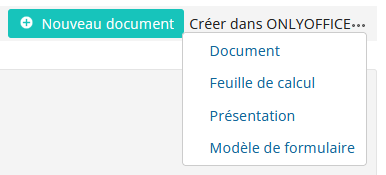 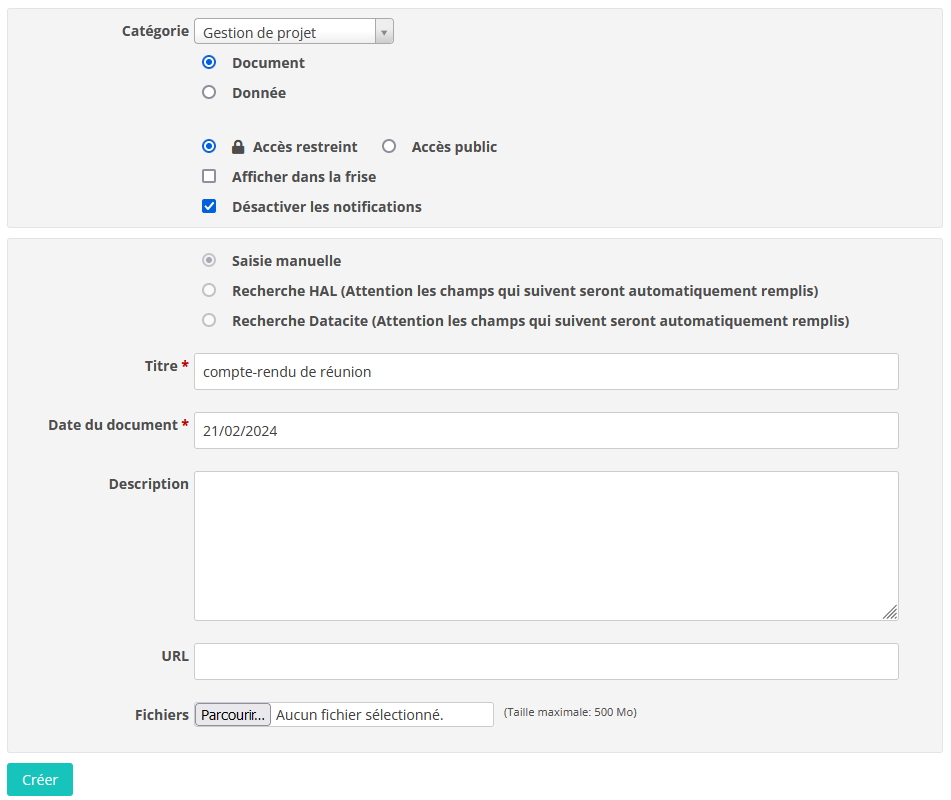 Attention à l’accès
Compléter les champs
Ne rien sélectionner puis Créer
Cliquer sur le document
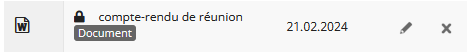 Modifier dans ONLYOFFICE
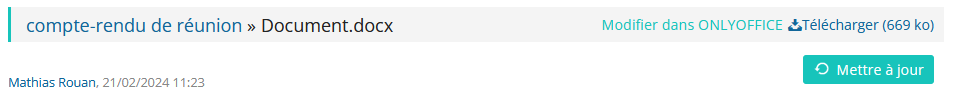